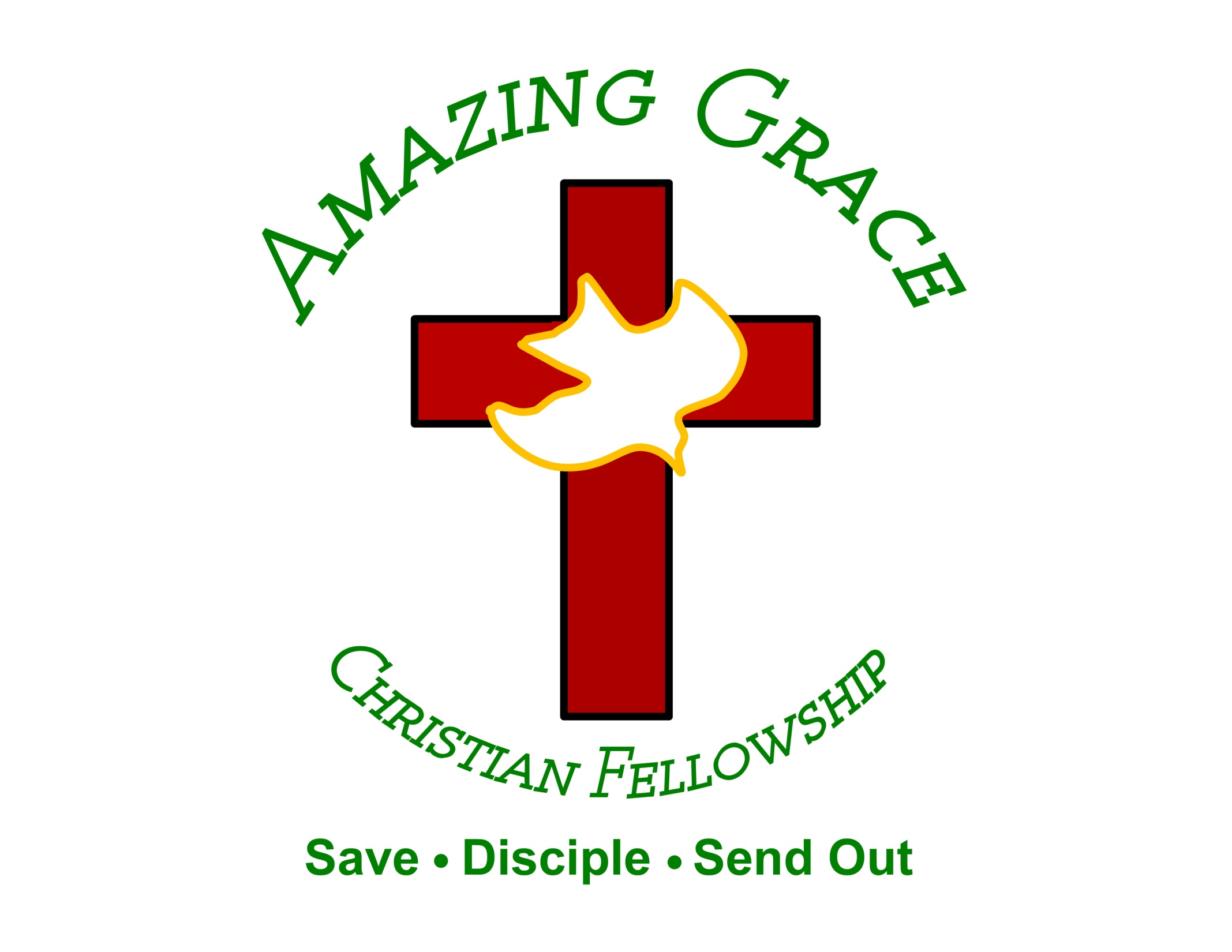 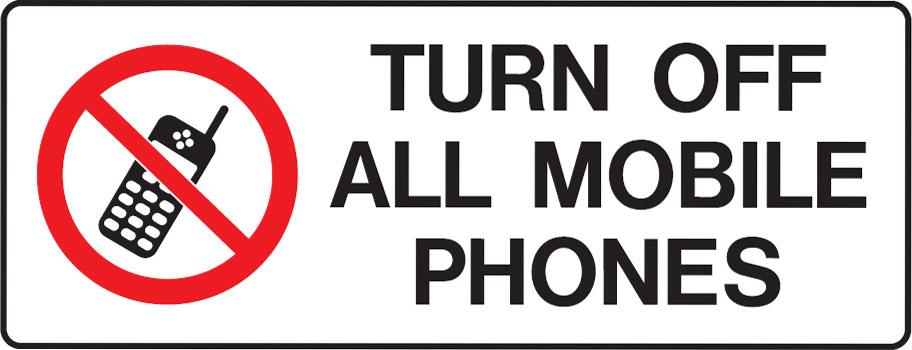 Jesus our Firm Foundation
by Pastor Fee Soliven
Psalm 11:1-7
Wednesday Evening
July 7, 2019
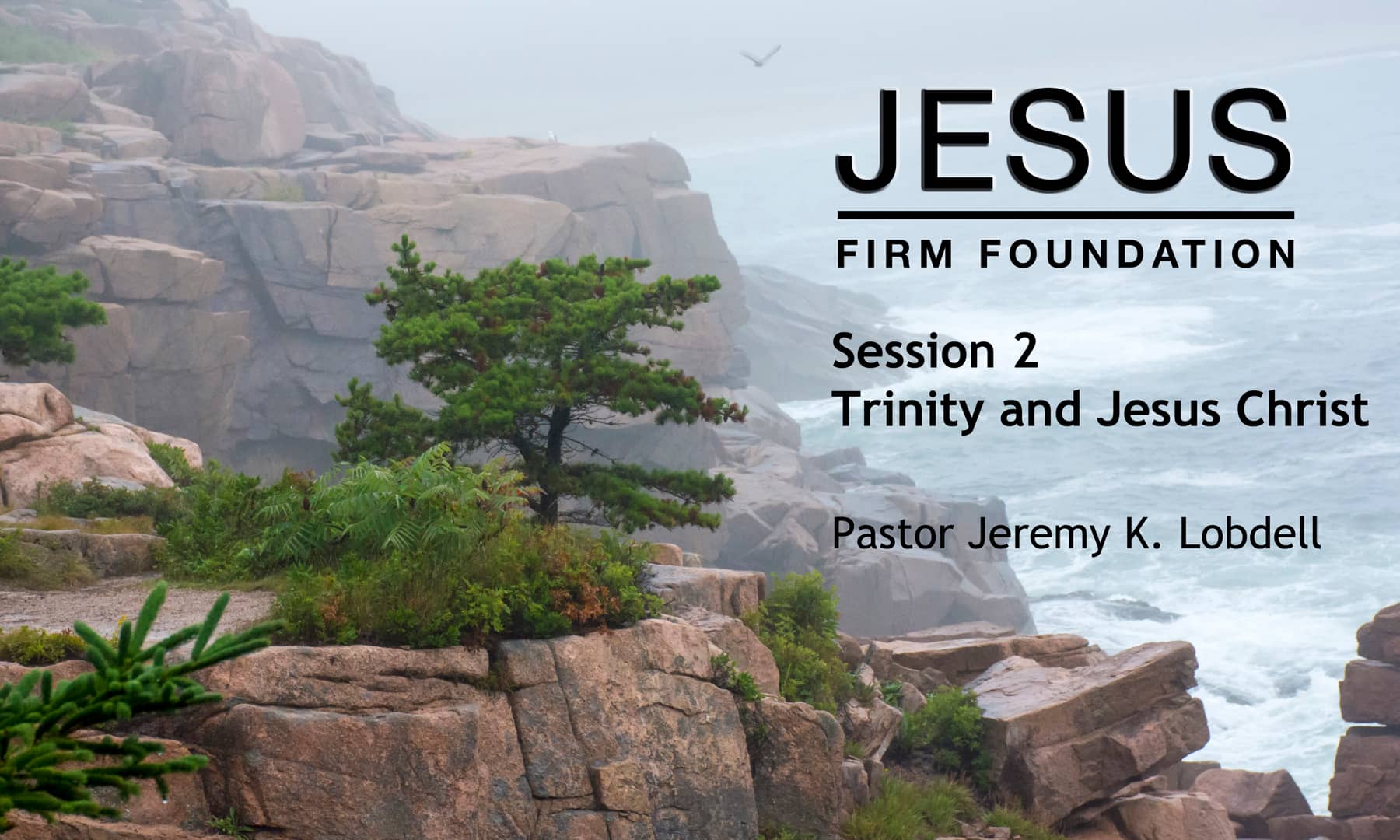 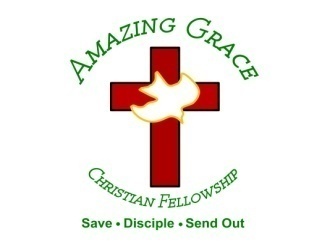 Psalm 11:1-7
1 In the LORD I put my trust; How can you say to my soul, "Flee as a bird to your mountain"? 2 For look! The wicked bend their bow, They make ready their arrow on the string, That they may shoot secretly at the upright in heart. 3 If the foundations are destroyed, What can the righteous do?
4 The LORD is in His holy temple, The LORD's throne is in heaven; His eyes behold, His eyelids test the sons of men. 5 The LORD tests the righteous, But the wicked and the one who loves violence His soul hates. 6 Upon the wicked He will rain coals; Fire and brimstone and a burning wind Shall be the portion of their cup. 7 For the LORD is righteous, He loves righteousness; His countenance beholds the upright.
God’s Word is a Stabilizer in 
Our Lives
2 Timothy 2:15-16
15 Be diligent to present yourself approved to God, a worker who does not need to be ashamed, rightly dividing the word of truth. 16 But shun profane and idle babblings, for they will increase to more ungodliness.
David was familiar with difficult situations, and through them all, he learned to “Trust the Lord”
Psalm 11:3
If the foundations are destroyed, What can the righteous do?
“If the foundations are Destroyed, what can the Righteous Do?”
2 Timothy 2:15-16
15 Be diligent to present yourself approved to God, a worker who does not need to be ashamed, rightly dividing the word of truth. 16 But shun profane and idle babblings, for they will increase to more ungodliness.
Psalm 119:105
“Your word is a lamp to my feet And a light to my path.”
Proverbs 29:2
“When the righteous are in authority, the people rejoice; But when a wicked man rules, the people groan.”
How should we Respond if the Foundations are Destroyed?
1. Turn to God
Psalm 11:1
In the LORD I put my trust…
2. Don’t Run
Psalm 11:1
 “How can you say to my soul, ‘Flee as a bird to your mountain’”
How does God respond when we Turn to Him?
1.The Lord places us under His Divine Protection
2 Corinthians 5:8
“We are confident, yes, well pleased rather to be absent from the body and to be present with the Lord.”
2. God is Available
Psalm 11:4
“The Lord is in His holy temple; the Lord’s throne is in Heaven”
Psalm 11:5
“The LORD tests the righteous, But the wicked and the one who loves violence His soul hates
Psalm 11:6
“Upon the wicked He will rain coals; Fire and brimstone and a burning wind Shall be the portion of their cup.”
What Attitude should God’s people have?
1. We must Trust the Lord
Psalm 18:28-30
28 For You will light my lamp; The LORD my God will enlighten my darkness. 29 For by You I can run against a troop, By my God I can leap over a wall. 30 As for God, His way is perfect; The word of the LORD is proven; He is a shield to all who trust in Him.
Psalm 91:1-11
1 He who dwells in the secret place of the Most High Shall abide under the shadow of the Almighty. 2 I will say of the LORD, "He is my refuge and my fortress; My God, in Him I will trust." 3 Surely He shall deliver you from the snare of the fowler And from the perilous pestilence.
4 He shall cover you with His feathers, And under His wings you shall take refuge; His truth shall be your shield and buckler. 5 You shall not be afraid of the terror by night, Nor of the arrow that flies by day, 6 Nor of the pestilence that walks in darkness, Nor of the destruction that lays waste at noonday.
7 A thousand may fall at your side, And ten thousand at your right hand; But it shall not come near you. 8 Only with your eyes shall you look, And see the reward of the wicked. 9 Because you have made the LORD, who is my refuge, Even the Most High, your dwelling place,
10 No evil shall befall you, Nor shall any plague come near your dwelling; 11 For He shall give His angels charge over you, To keep you in all your ways.
2. We must ask God for Cleansing
1 John 1:7-10
7 But if we walk in the light as He is in the light, we have fellowship with one another, and the blood of Jesus Christ His Son cleanses us from all sin. 8 If we say that we have no sin, we deceive ourselves, and the truth is not in us. 9 If we confess our sins, He is faithful and just to forgive us our sins and to cleanse us from all unrighteousness. 10 If we say that we have not sinned, we make Him a liar, and His word is not in us.
Psalm 66:18
“If I regard iniquity in my heart, The Lord will not hear.”
3. We must be Willing to 
Encourage Others
1 Peter 4:8-11
8 And above all things have fervent love for one another, for "love will cover a multitude of sins."  9 Be hospitable to one another without grumbling. 10 As each one has received a gift, minister it to one another, as good stewards of the manifold grace of God.
11 If anyone speaks, let him speak as the oracles of God. If anyone ministers, let him do it as with the ability which God supplies, that in all things God may be glorified through Jesus Christ, to whom belong the glory and the dominion forever and ever. Amen.
4. We must Pray for Revival
2 Chronicles 7:14 
“If my people who are called by my name humble themselves, and pray and seek my face and turn from their wicked ways, then I will hear from heaven and will forgive their sin and heal their land.”
Habakkuk 3:2 
“In the midst of the years revive it; in the midst of the years make it known; in wrath remember mercy.”
Psalm 51:10 
“Create in me a clean heart, O God; and renew a right spirit within me.”
Acts 3:19-20 
“Repent therefore, and turn back, that your sins may be blotted out, that times of refreshing may come from the presence of the Lord, and that he may send the Christ appointed for you, Jesus.”
1. When the foundations begin to crumble, whether personally or nationally, do you turn to God and His Word?
2. What effect would it have on your emotions, thoughts, and reactions if this became your first choice?
3. As our society abandons its former foundation, will you commit to interceding for our nation and asking God to revive His church?
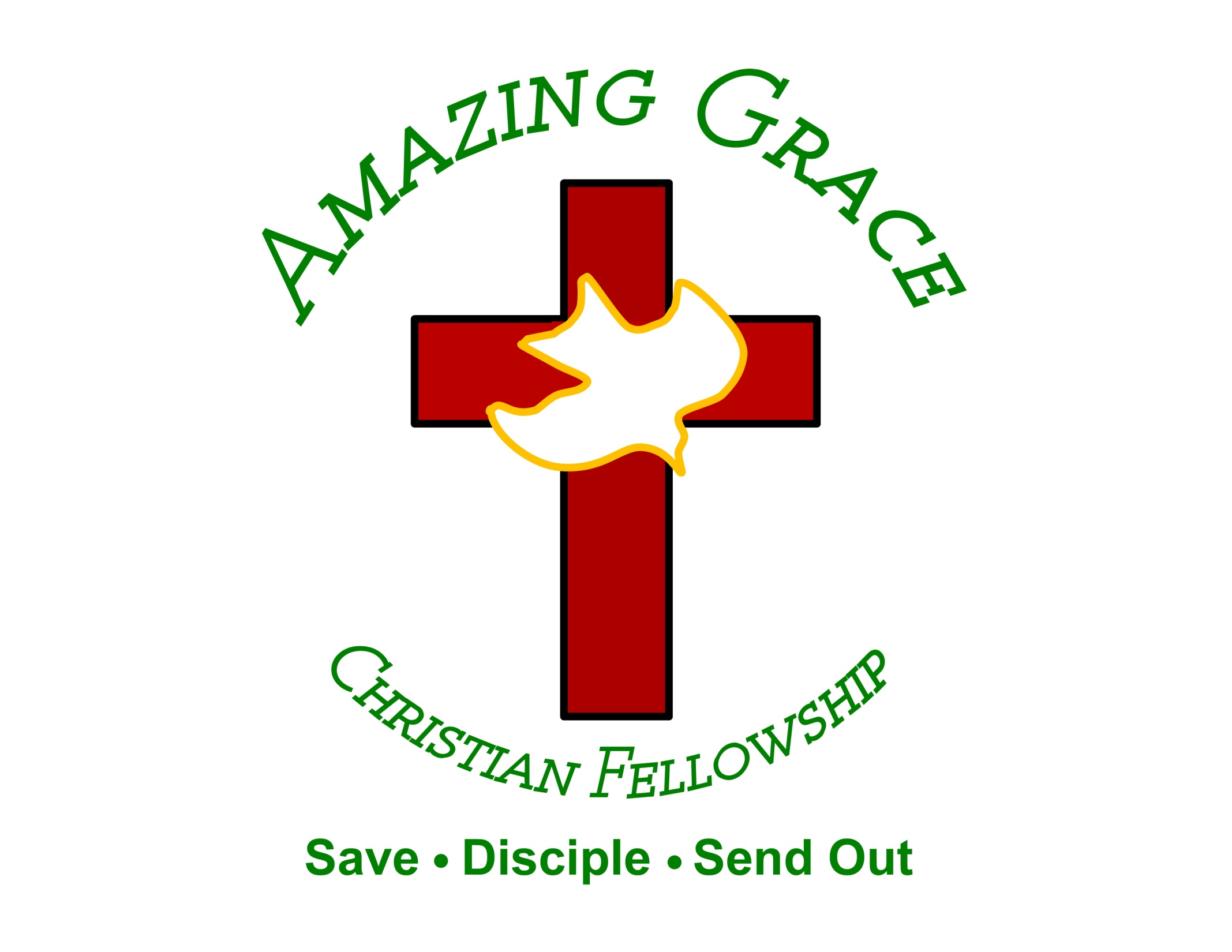